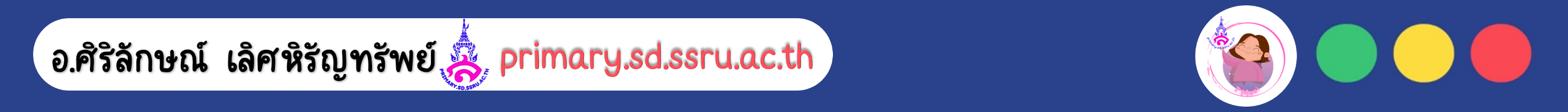 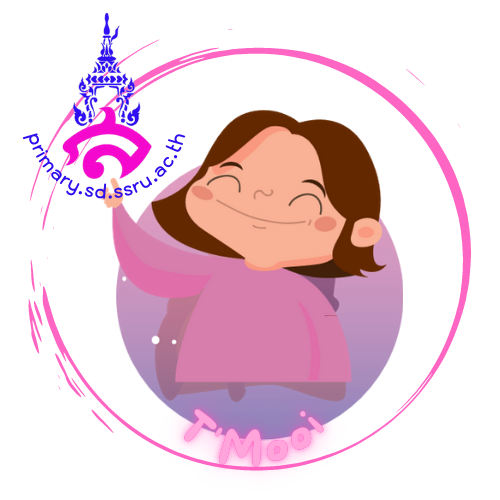 อัลกอริทึมผังงาน Flowchart
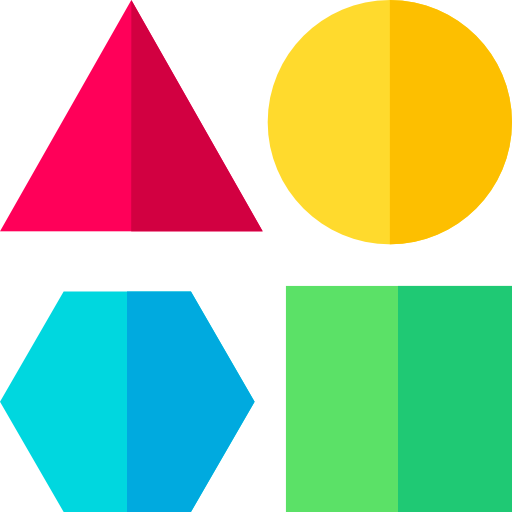 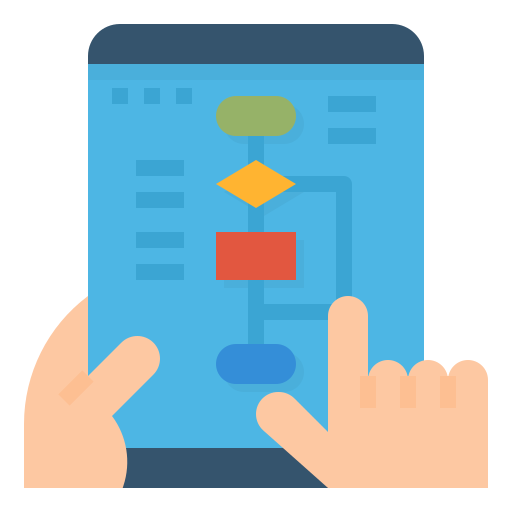 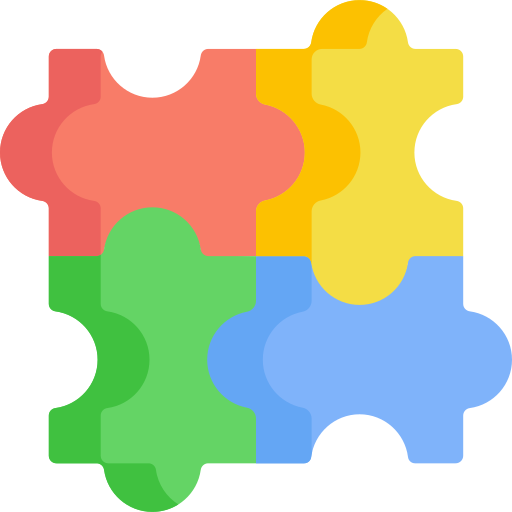 “เด็กๆ คิดว่าการเขียนอัลกอริทึมแบบผังงาน 
มีประโยชน์อย่างไรบ้าง?”
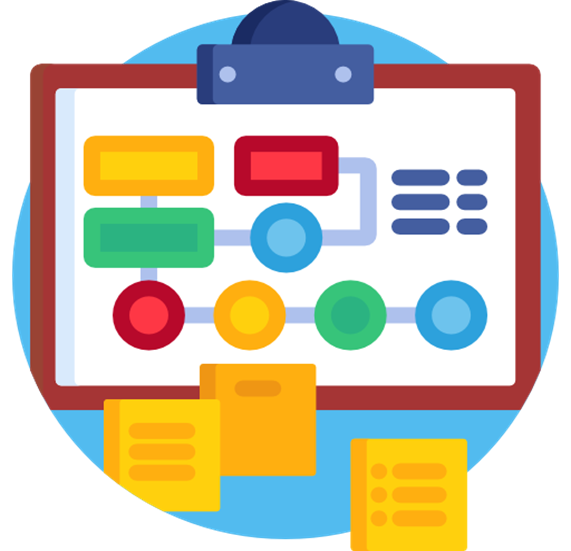 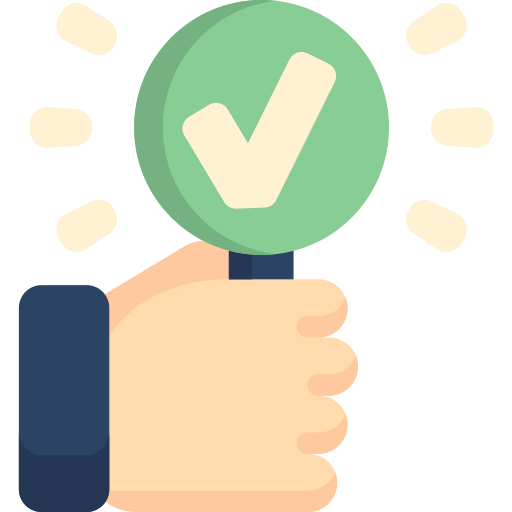 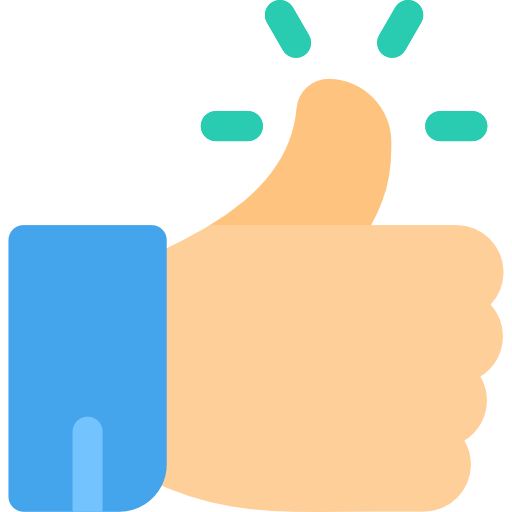 อัลกอริทึมแบบผังงาน
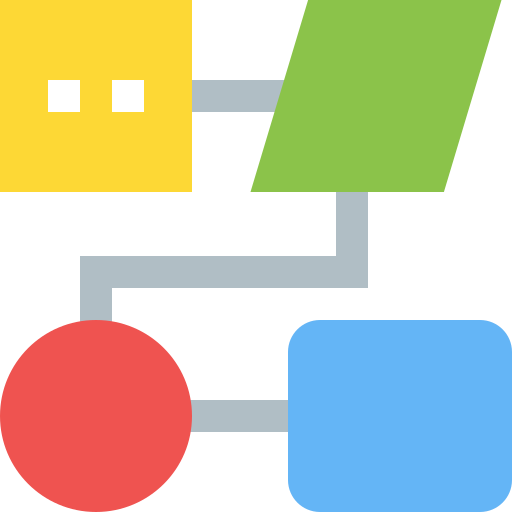 เป็นการแสดงขั้นตอนการทำงาน
โดยใช้สัญลักษณ์รูปภาพเป็นตัวสื่อความหมาย
รูปภาพแต่ละรูปจะมีความหมายเฉพาะตัว 
และใช้ลูกศรกำหนดทิศทางการทำงาน
ในแต่ละขั้นตอน
การวิเคราะห์อัลกอรึทึม
การวิเคราะห์ขั้นตอนวิธีการ 
ต้องทำการแยกแยะระบบว่าเป็นข้อมูลเข้าหรือออกดังนี้
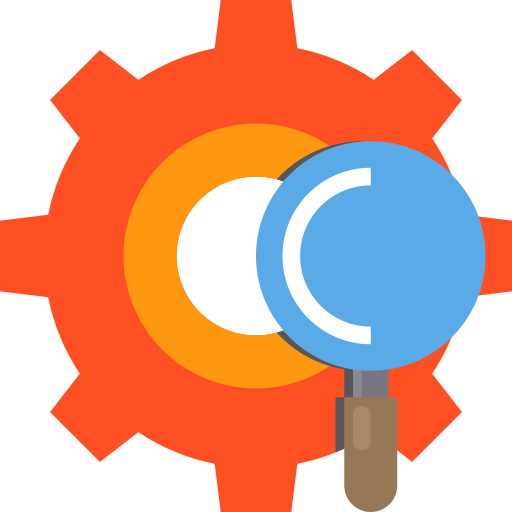 1.อะไรเป็นข้อมูลเข้า(Input)
2.วิธีการประมวลผลที่จะนำมาซึ่งคำตอบ(Process)
3.อะไรเป็นข้อมูลออก(Output)
มาทำความรู้จักกับบัตรภาพสัญลักษณ์กันเด็กๆ
เริ่มต้นหรือสิ้นสุดโปรแกรม
การประมวลผล/
การคำนวณของโปรแกรม
จุดเชื่อมต่อ กรณีผังงานยาวกว่า1หน้า
ตรวจสอบเงื่อนไข
แสดงผลออกทางเครื่องพิมพ์
ลูกศรแสดงทิศทางการทำงาน
ของโปรแกรมและการไหลของข้อมูล
การรับ/ส่งข้อมูลของโปรแกรม
จุดเชื่อมต่อหลายเส้นทางของโปรแกรม
มาช่วยกันเขียนอธิบายขั้นตอนกิจวัตรประจำวันก่อนไปโรงเรียน
จากเรื่องเล่าของเด็กดีกันเถอะ
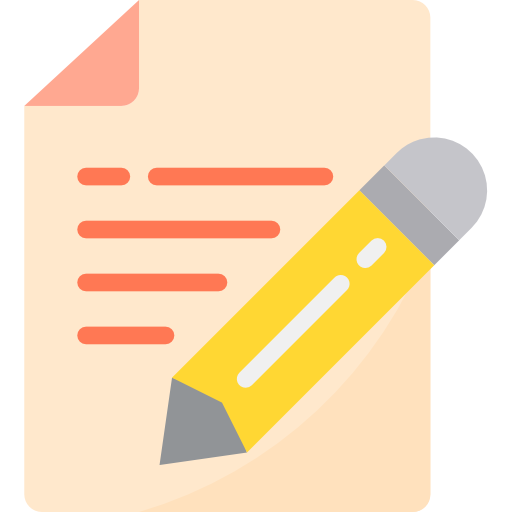 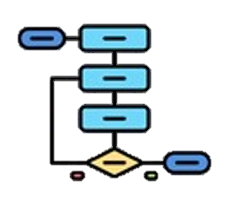 แบบผังงาน
(Flowchart)
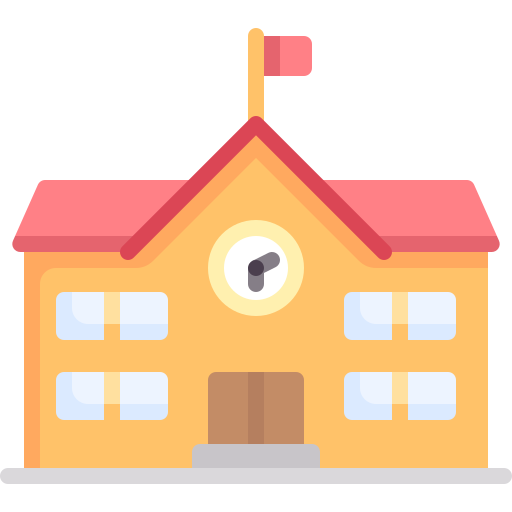 การทำงานของอัลกอริทึมต้องสิ้นสุด 
หลังดำเนินงานตามระยะเวลาที่กำหนด
คุณสมบัติของอัลกอริทึมที่ดี
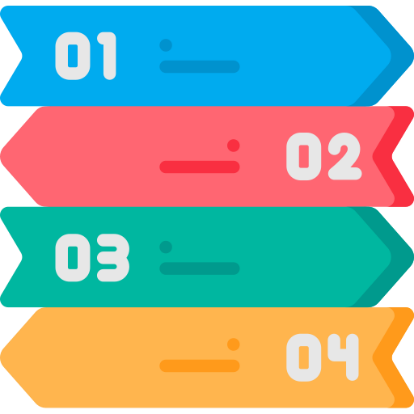 มีลำดับขั้นตอนการทำงาน ก่อน–หลังชัดเจน
ประมวลผลการทำงานด้วยคอมพิวเตอร์ได้
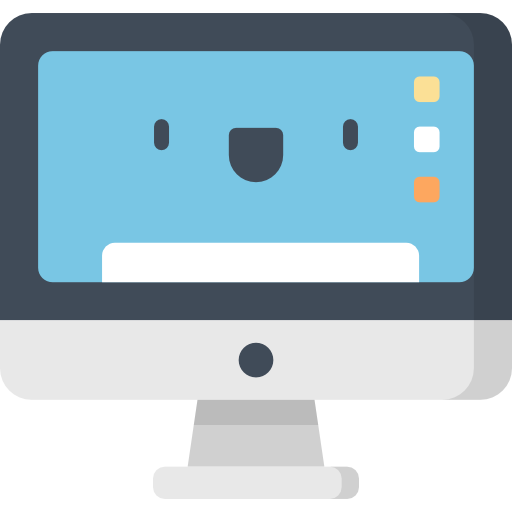 เข้าใจง่าย ไม่กำกวม
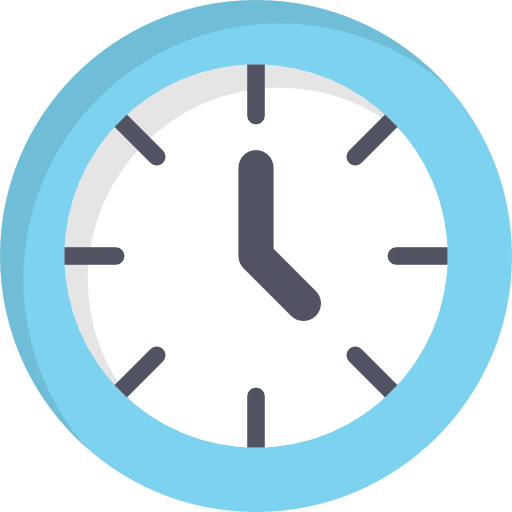 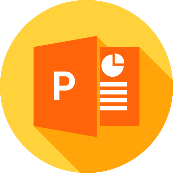 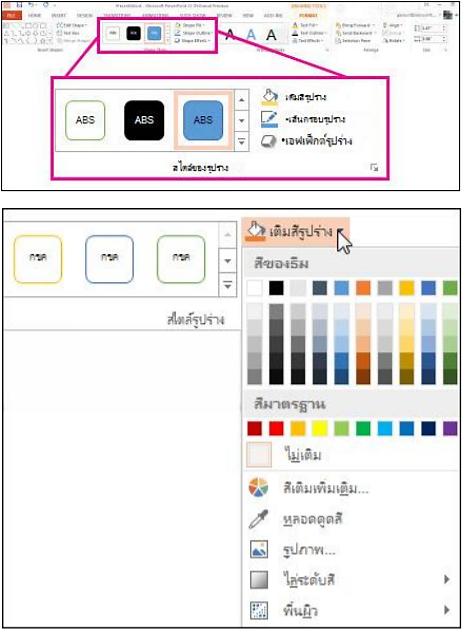 เปิดโปรแกรม 
ตั้งค่าหน้ากระดาษ เป็นขนาด A4
นำอัลกอริทึมแบบแผนผังที่ได้เขียนขึ้นมา 
ให้ทำแผนผังลงในโปรแกรม
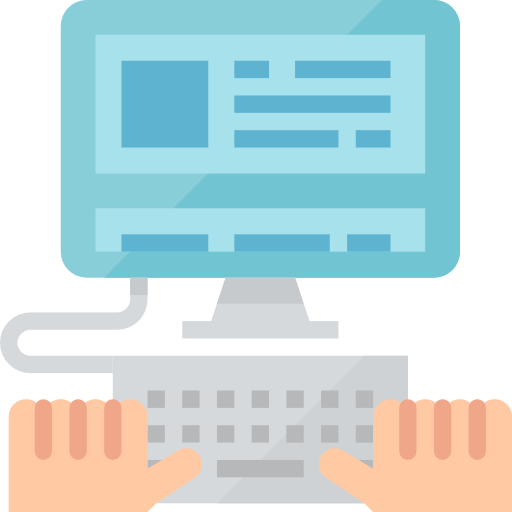 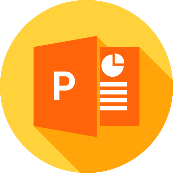 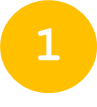 ไปที่แท็บเมนูแทรก(Insert)

เลือกไอคอนรูปร่าง(Shapes) 		
เลือกรูปร่างและพิมพ์ข้อความลงไป

ตกแต่งสีให้สวยงาม โดยไปที่แท็บเมนู รูปแบบ(Format) 
และตกแต่งรูปร่าง(Shapes) ตามต้องการ

เมื่อทำเสร็จ ให้ Save File เป็นรูปภาพ
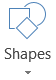 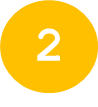 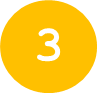 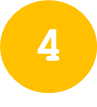 การใช้โปรแกรม Microsoft Power Point
 
ช่วยให้การเขียนอัลกอริทึมแบบผังงาน ทำได้ง่ายมากขึ้น 
ลดระยะเวลาในการทำงานลง และได้รูปร่างที่เป็นมาตรฐานมากขึ้น 
ใช้ในการสื่อสารให้ทีมพัฒนาโปรแกรมเข้าใจตรงกันได้ สามารถแก้ไข 
และใช้สีตกแต่งเพื่อความ สวยงาม หรือเพื่อเน้นจุดสำคัญได้อีกด้วย
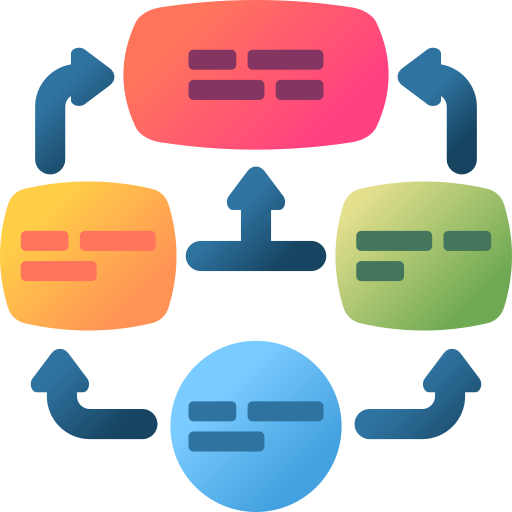 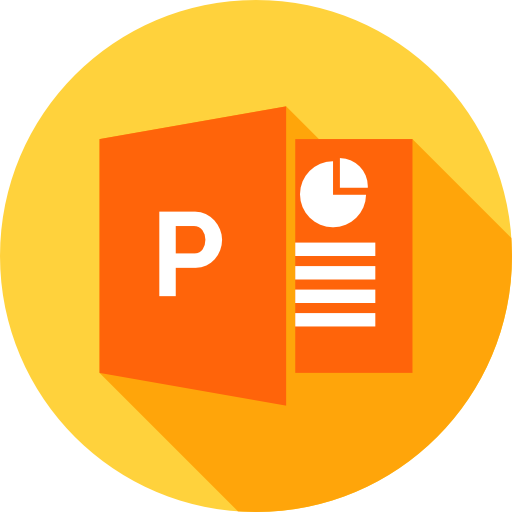 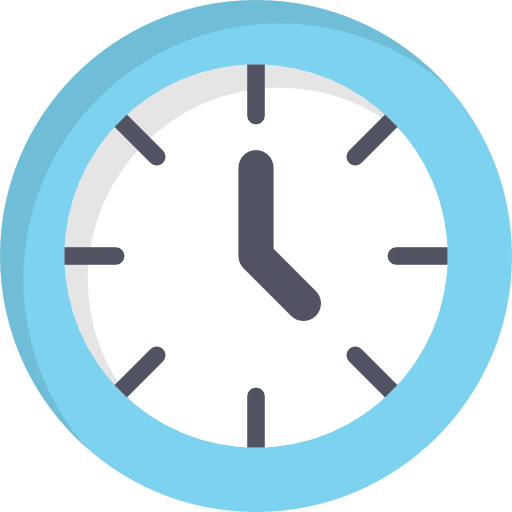